Building an ASR using HTK CS4706
Fadi Biadsy
1
Outline
Speech Recognition
Feature Extraction
HMM
3 basic problems
HTK
Steps to Build a speech recognizer
2
Speech Recognition
Speech Signal to Linguistic Units
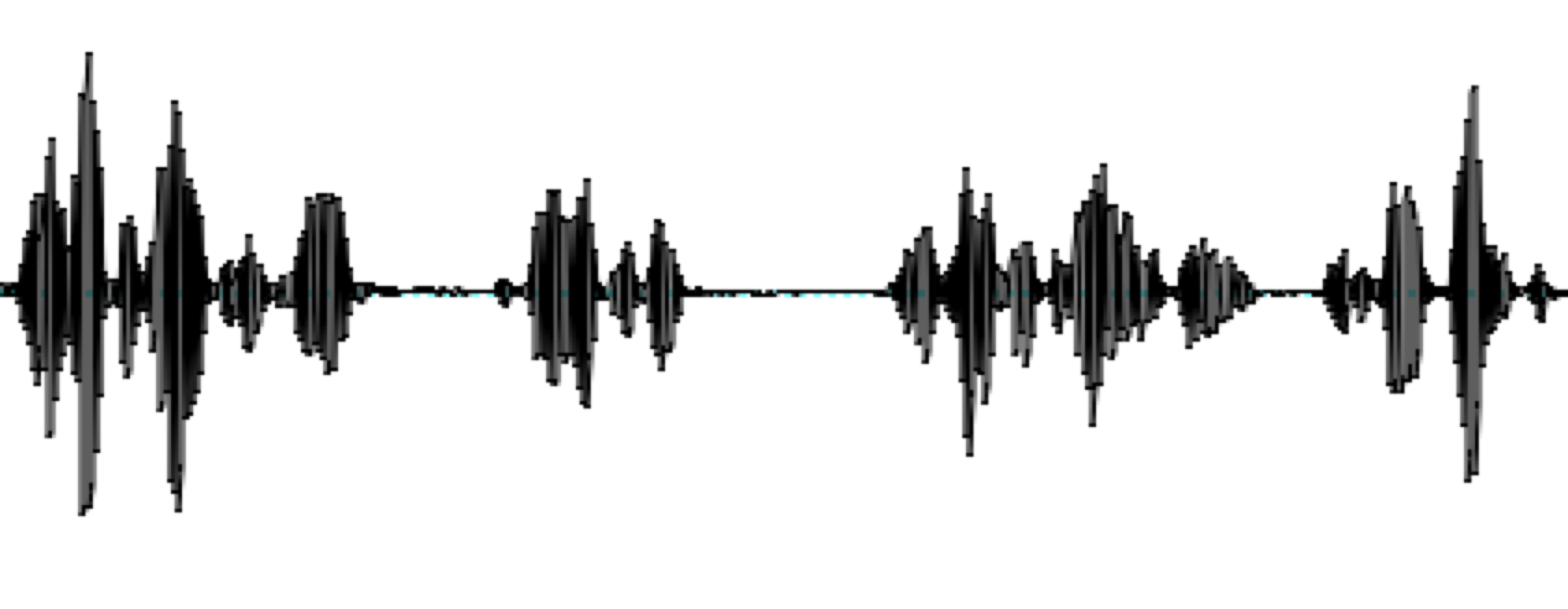 There’s something happening when Americans…
ASR
3
It’s hard to recognize speech
Contextual effects
Speech sounds vary with context
E.g., “How do you do?”
Within-speaker variability
Speaking Style
Pitch, intensity, speaking rate 
Voice Quality
Between-speaker variability
Accents, Dialects, native vs. non-native
Environment variability
Background noise
Microphone
4
Feature Extraction
Wave form?
Spectrogram?
We need a stable representation for different examples of the same speech sound
5
Feature Extraction
Extract features from short frames (frame period 10ms, 25ms frame size) – a sequence of features
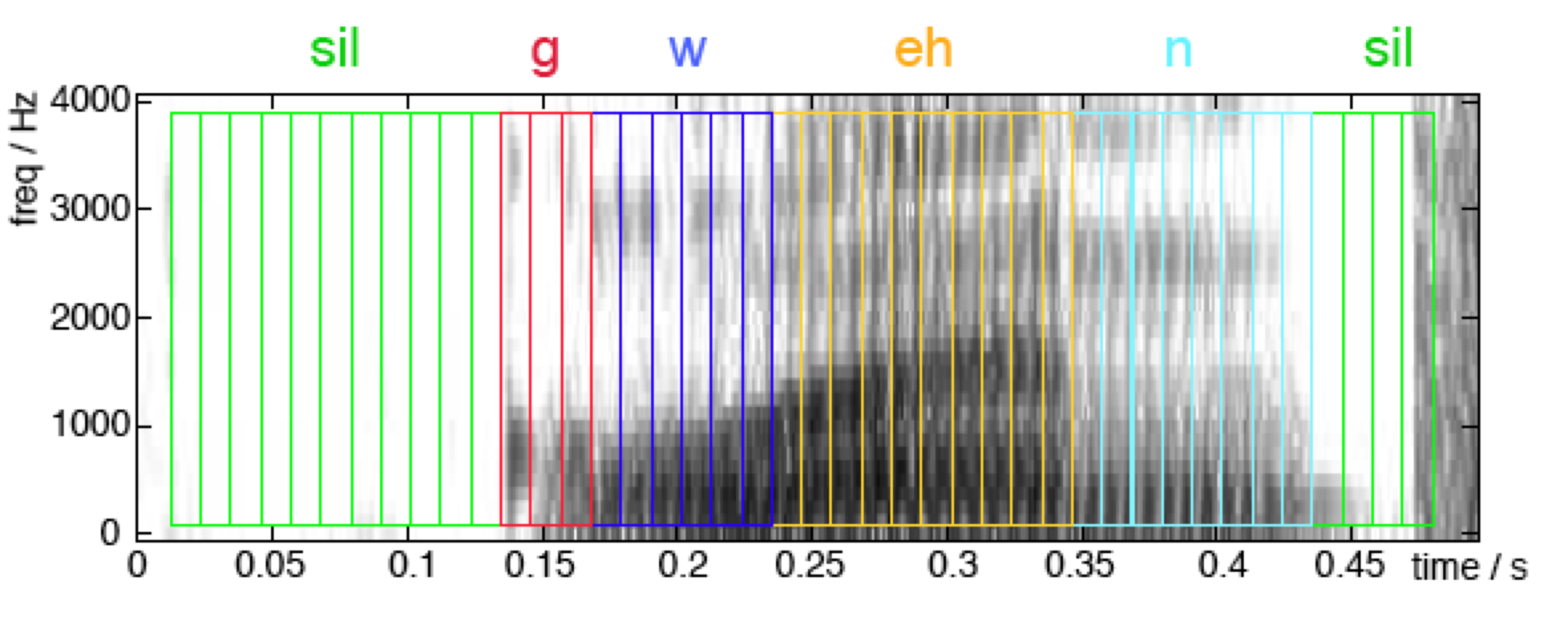 6
Feature Extraction - MFCC
Mel Scale
 approximate the unequal sensitivity of human hearing at different frequencies
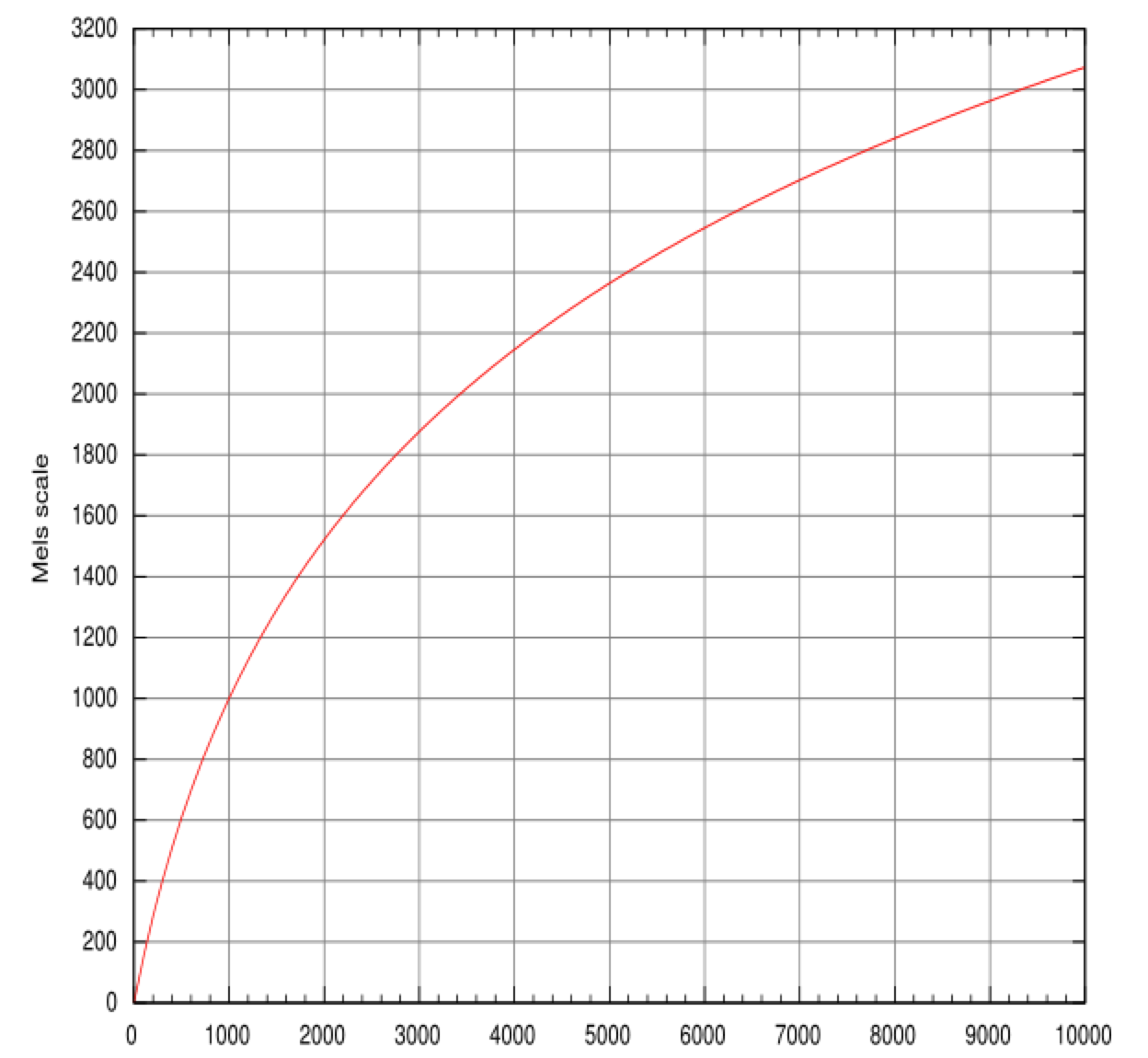 7
Feature Extraction - MFCC
MFCC (Mel frequency cepstral coefficient) 
Widely used in speech recognition

Take the Fourier transform of the signal
Map the log amplitudes of the spectrum to the mel scale
Discrete cosine transform of the mel log-amplitudes
The MFCCs are the amplitudes of the resulting spectrum
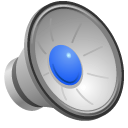 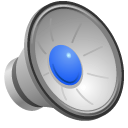 8
Feature Extraction - MFCC
Extract a feature vector from each frame	
12 MFCCs (Mel frequency cepstral coefficient) + 1 normalized energy = 13 features
Delta MFCC = 13	
Delta-Delta MCC  = 13
Total: 39 features
Inverted MFCCs:
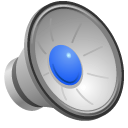 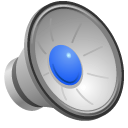 39 Feature vector
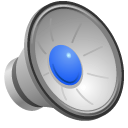 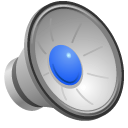 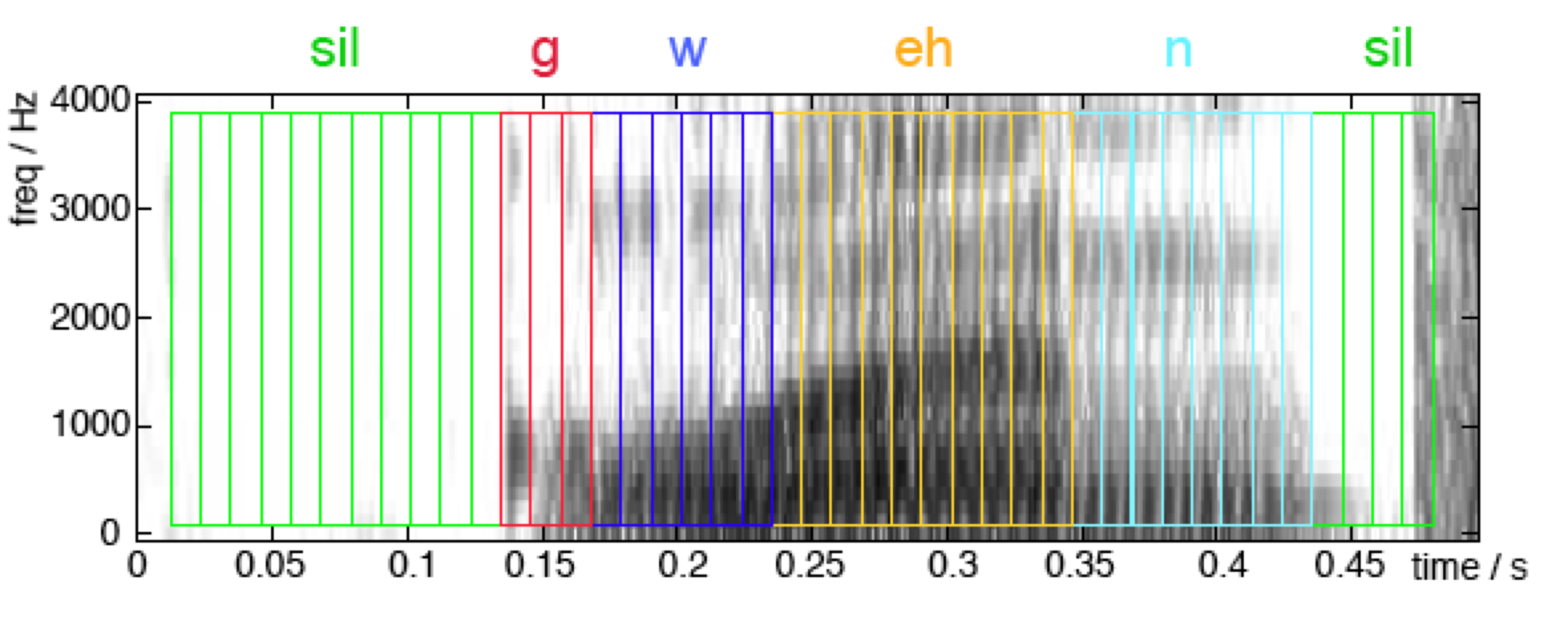 9
Markov Chain
Weighted Finite State Acceptor: Future is independent of the past given the present
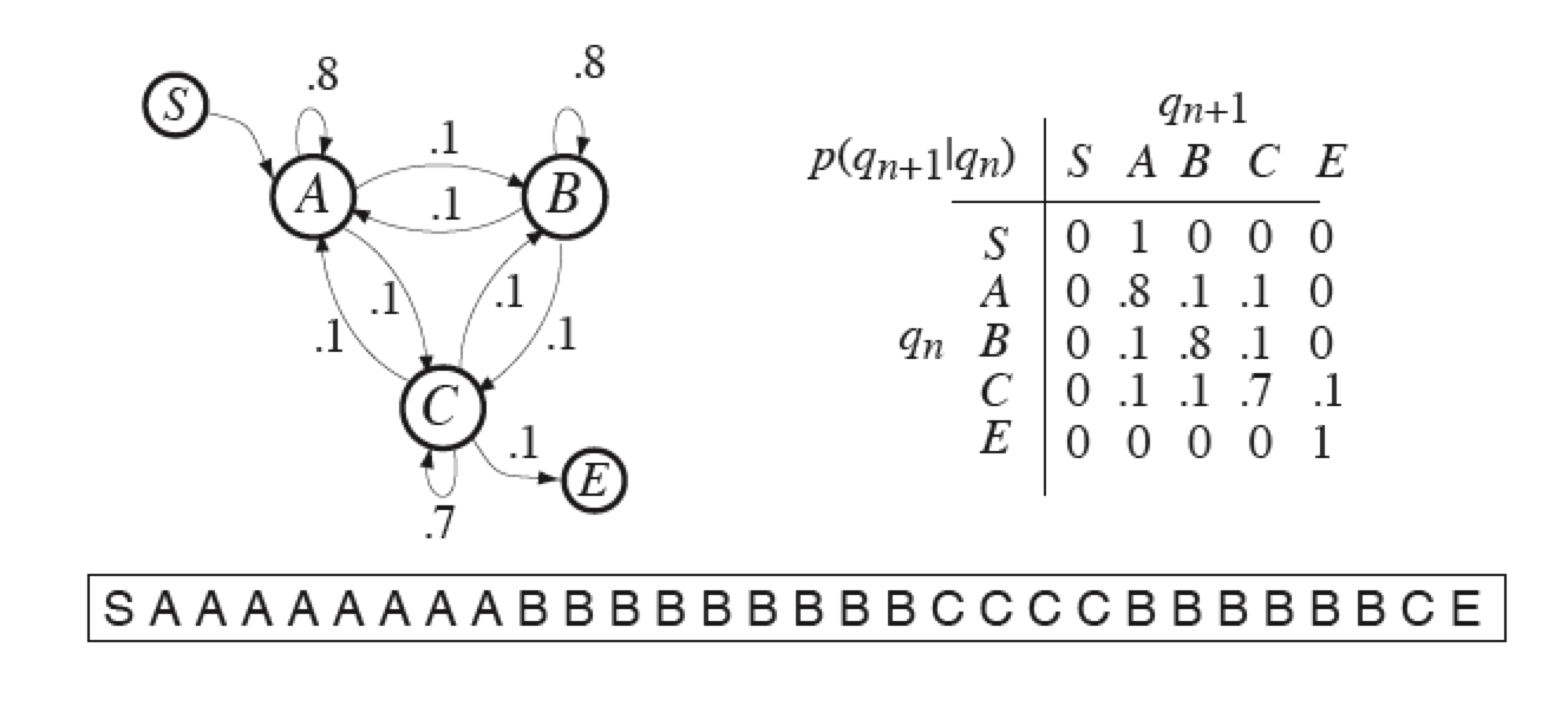 10
Hidden Markov Model (HMM)
HMM is a Markov chain + emission probability function for each state.

Markov Chain

HMM M=(A, B, Pi) 
A = Transition Matrix
B = Observation Distributions
Pi = Initial state probabilities
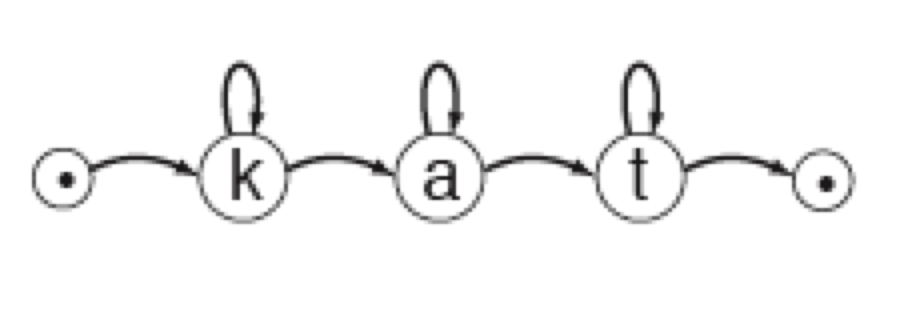 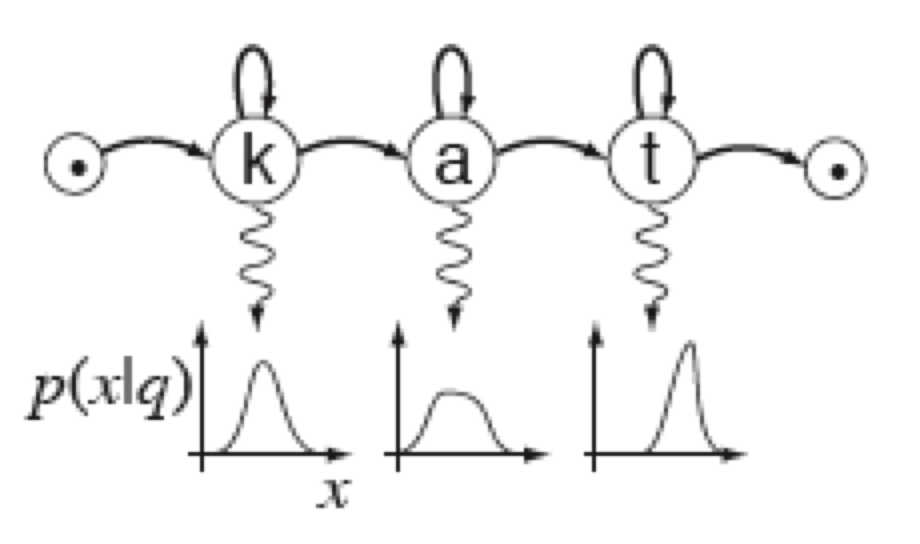 11
HMM Example
/d/
/n/
/aa/
/aa/
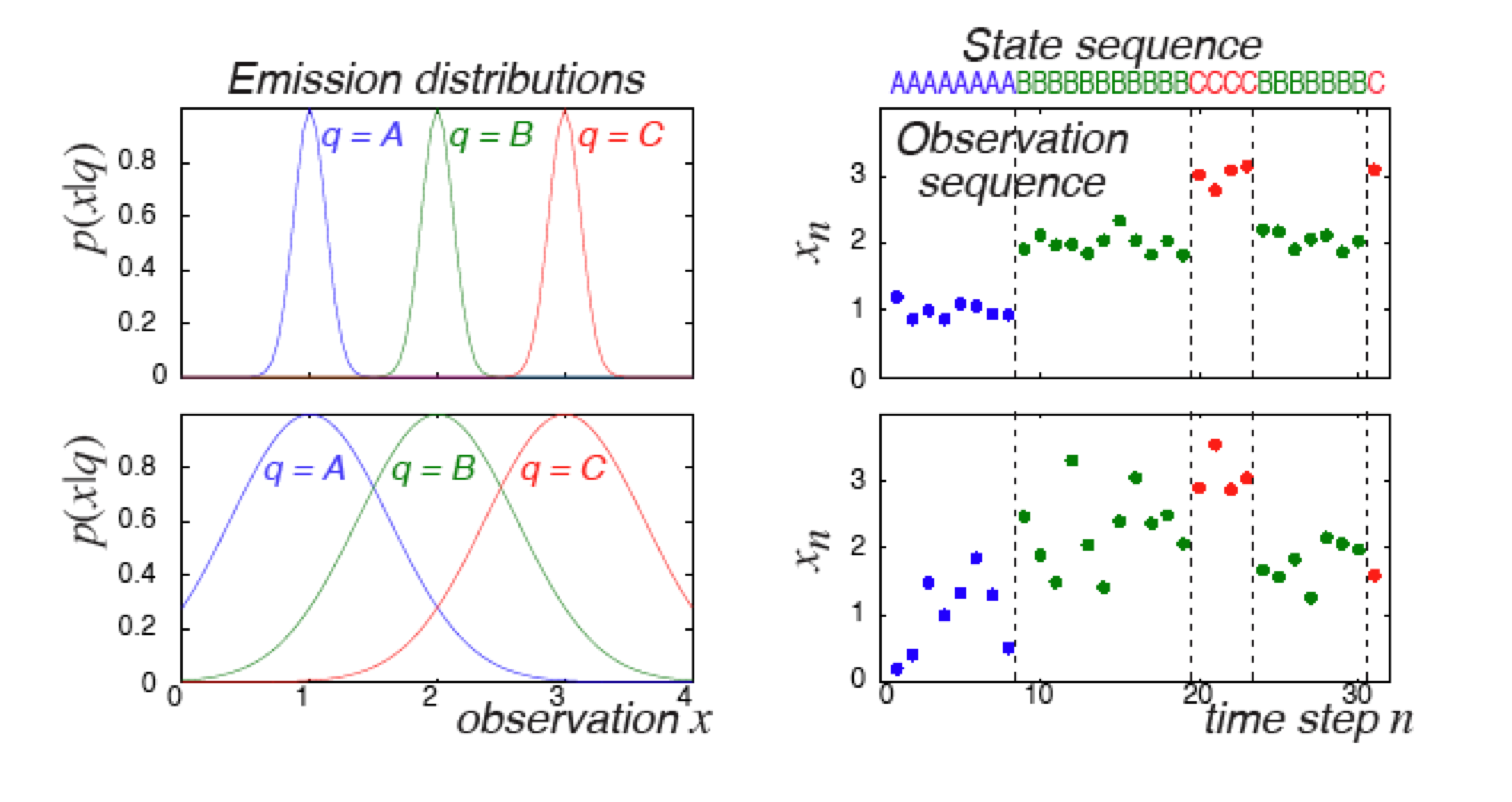 12
HMM – 3 basic problems (1) – Evaluation
1. Given the observation sequence O and a model M, how do we efficiently compute: 
	P(O | M) = the probability of the observation sequence, given the model?
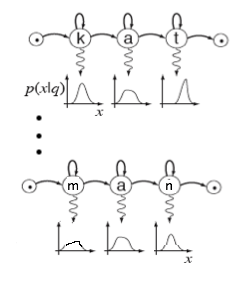 argmax i (P(O | Θi)
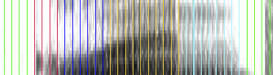 13
HMM – 3 basic problems (2) - Decoding
2. Given the observation sequence O and the model M, how do we choose a corresponding state sequence Q = q1 q2 . . . qt which best “explains” the observation O?
Q* = argmax Q (P(O | Q, M)) = argmaxQ(P(Q|O,M)P(Q|M))
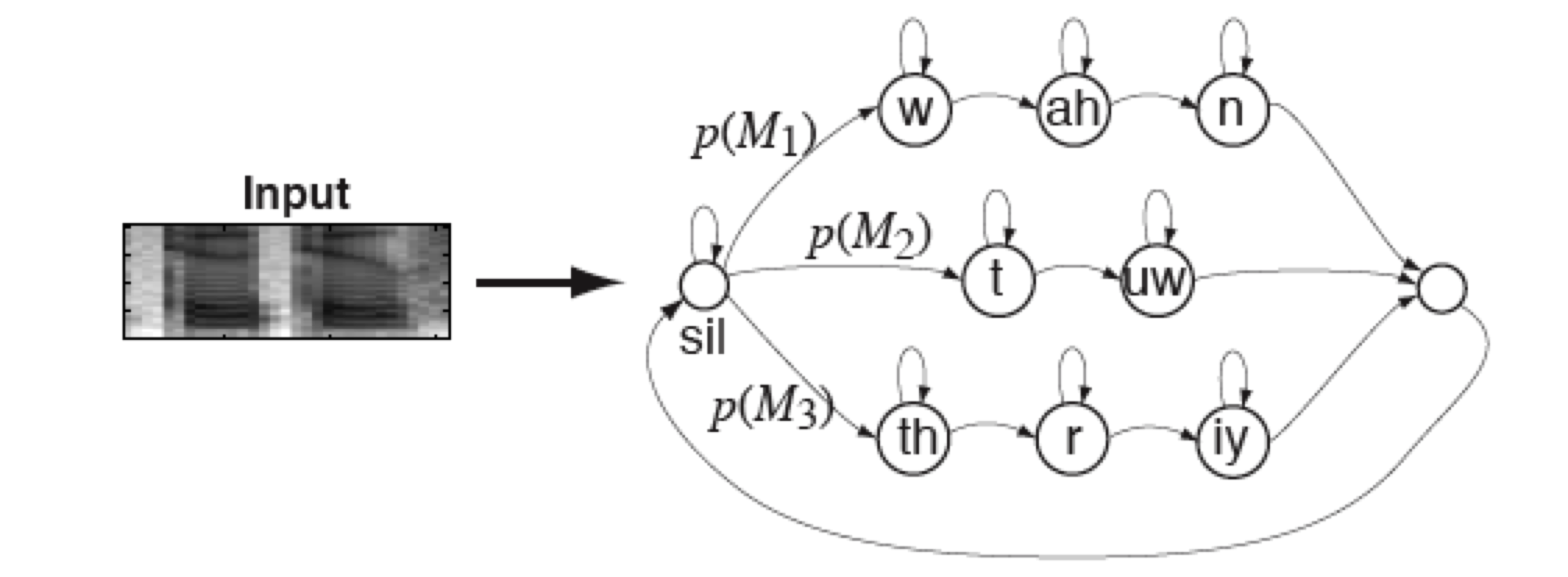 14
Viterbi algorithm
Is an efficient algorithm for Decoding O(TN^2)
/d/
/n/
/aa/
/aa/
/uw/
Start
End
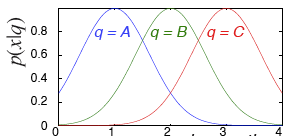 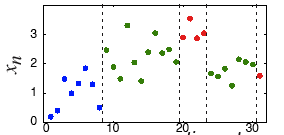 15
/d/ /aa/ /n/ /aa/ => dana
HMM – 3 basic problems (3) – Training
How do we adjust the model parameters M=  (A, B, Pi) to maximize P(O | M)?
/d/
/n/
/aa/
/aa/
1) Transition Matrix: A
2) Emission probability distribution:
dana => /d/ /aa/ /n/ /aa/
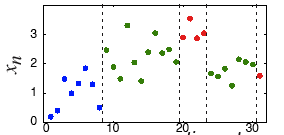 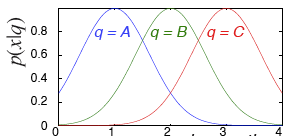 Estimate
16
HMM – 3 basic problems (3) – Training
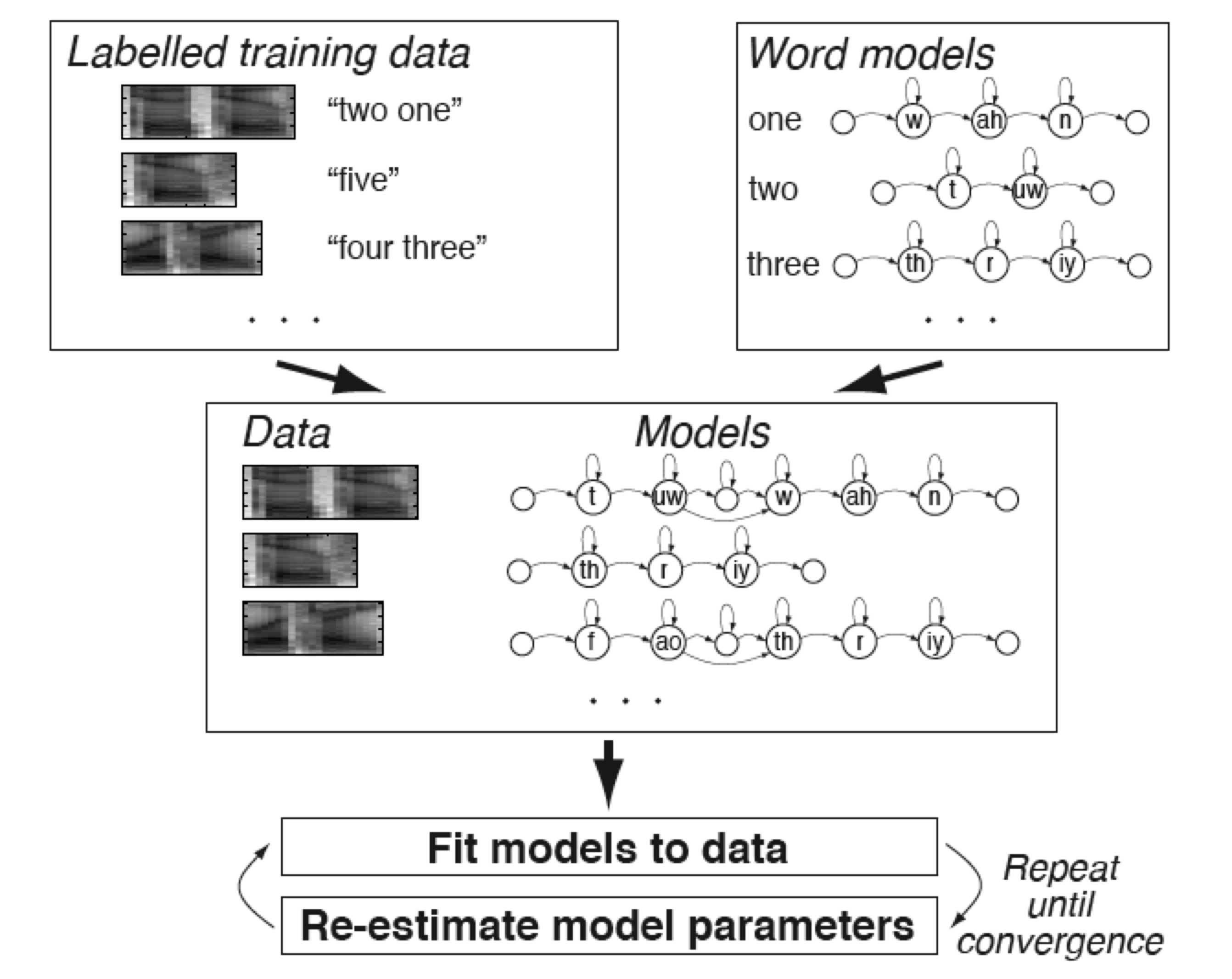 17
HTK
HTK is a toolkit for building Hidden Markov Models (HMMs)

HTK is primarily designed for building HMM-based speech processing tools (e.g., extracting MFCC features)
18
Steps for building ASR voice-operated interface for phone dialing
Examples: 
Dial three three two six five four
Phone Woodland
Call Steve Young
Grammar:
$digit = ONE | TWO | THREE | FOUR | FIVE | 	SIX | SEVEN | EIGHT | NINE | OH | ZERO;
$name = [ JOOP ] JANSEN | [ JULIAN ] ODELL | [ DAVE ] OLLASON  | [ PHIL ] WOODLAND | [ STEVE ] YOUNG;
( SENT-START ( DIAL <$digit> | (PHONE|CALL) $name) SENT-END )
19
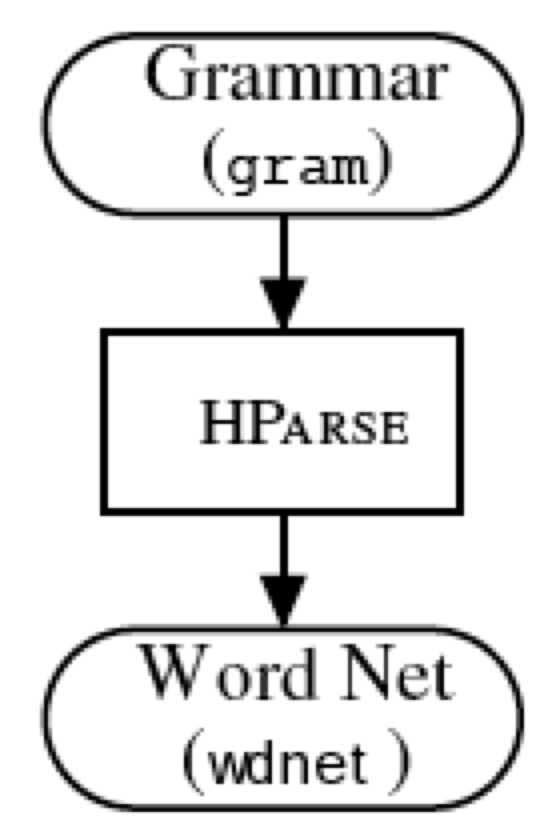 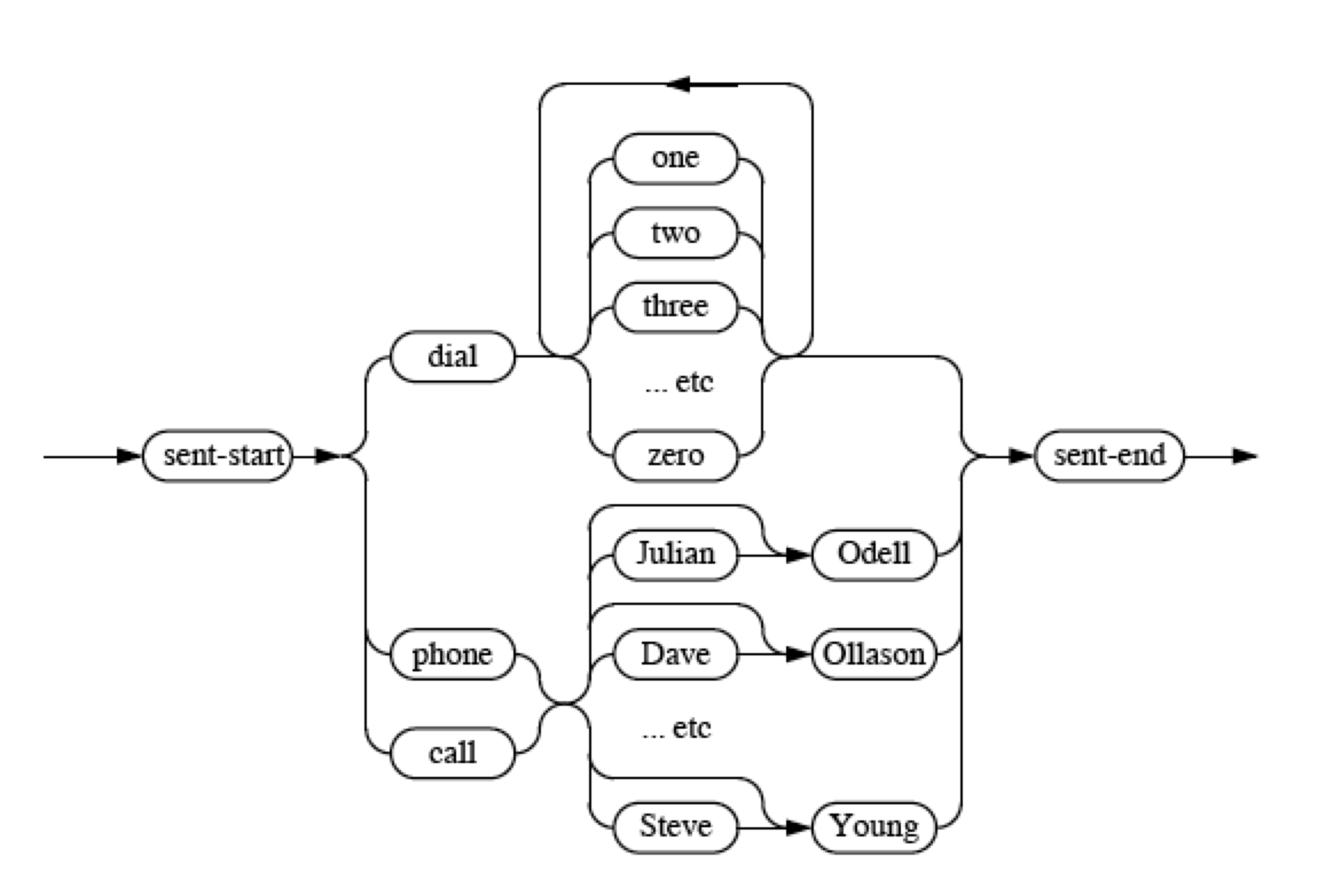 20
S0001 ONE VALIDATED ACTS OF SCHOOL DISTRICTS            
S0002 TWO OTHER CASES ALSO WERE UNDER ADVISEMENT
S0003 BOTH FIGURES WOULD GO HIGHER IN LATER YEARS
S0004 THIS IS NOT A PROGRAM OF SOCIALIZED MEDICINE
etc
A 		ah sp
A	 	ax sp
A 		ey sp
CALL 		k ao l sp
DIAL 		d ay ax l sp
EIGHT 		ey t sp
PHONE		f ow n sp
…
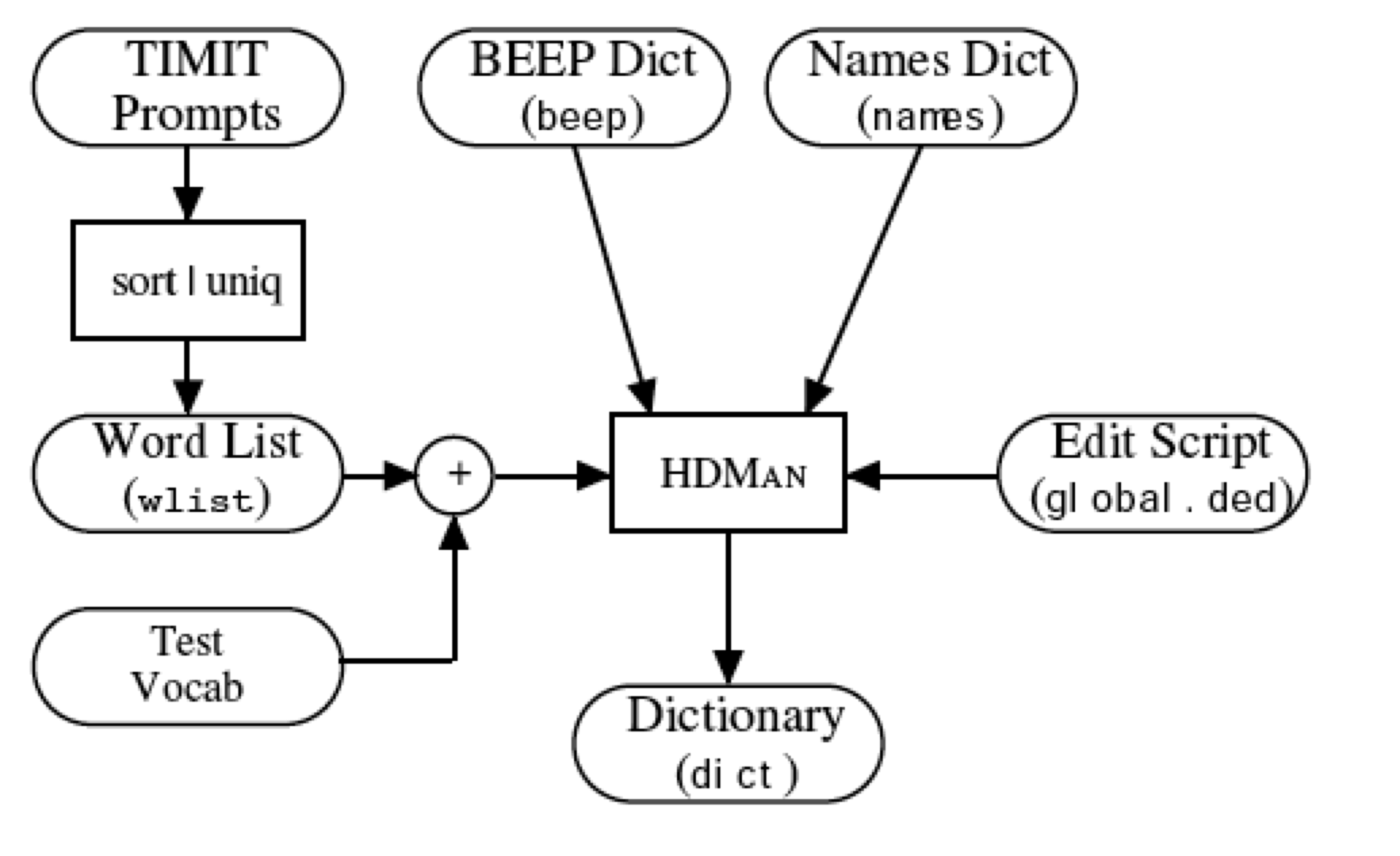 21
HTK scripting language is used to generate Phonetic transcription for all training data
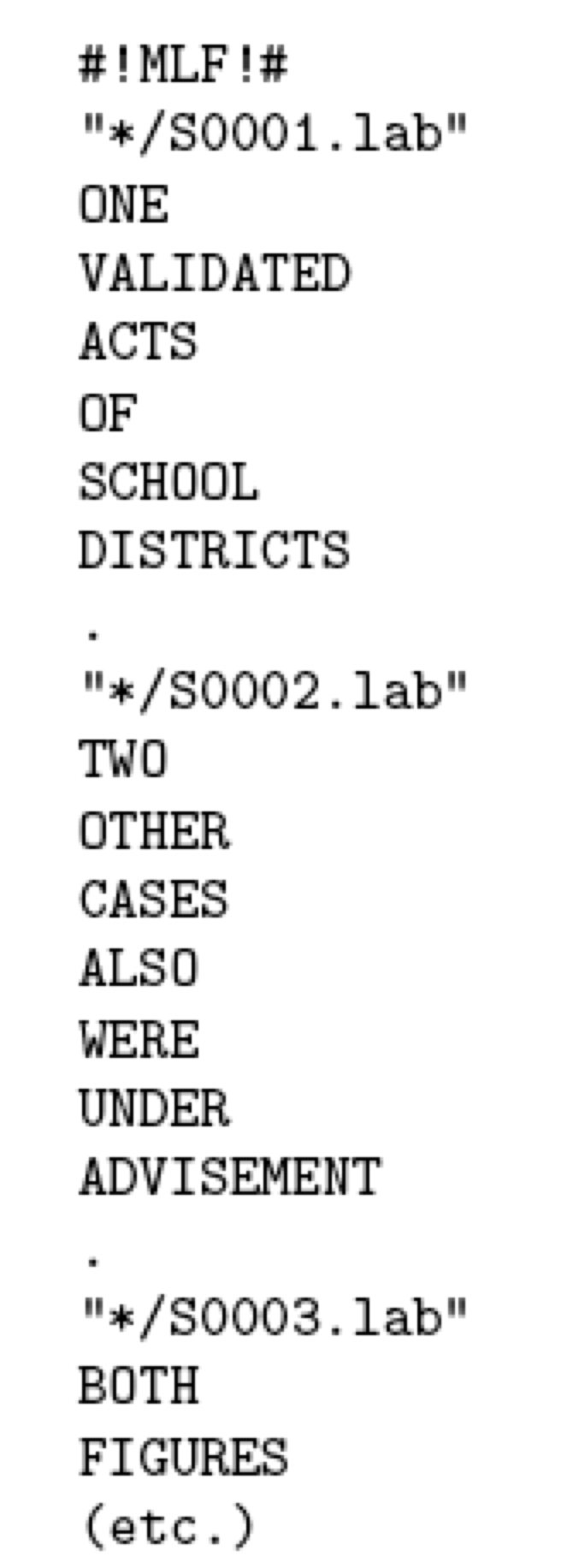 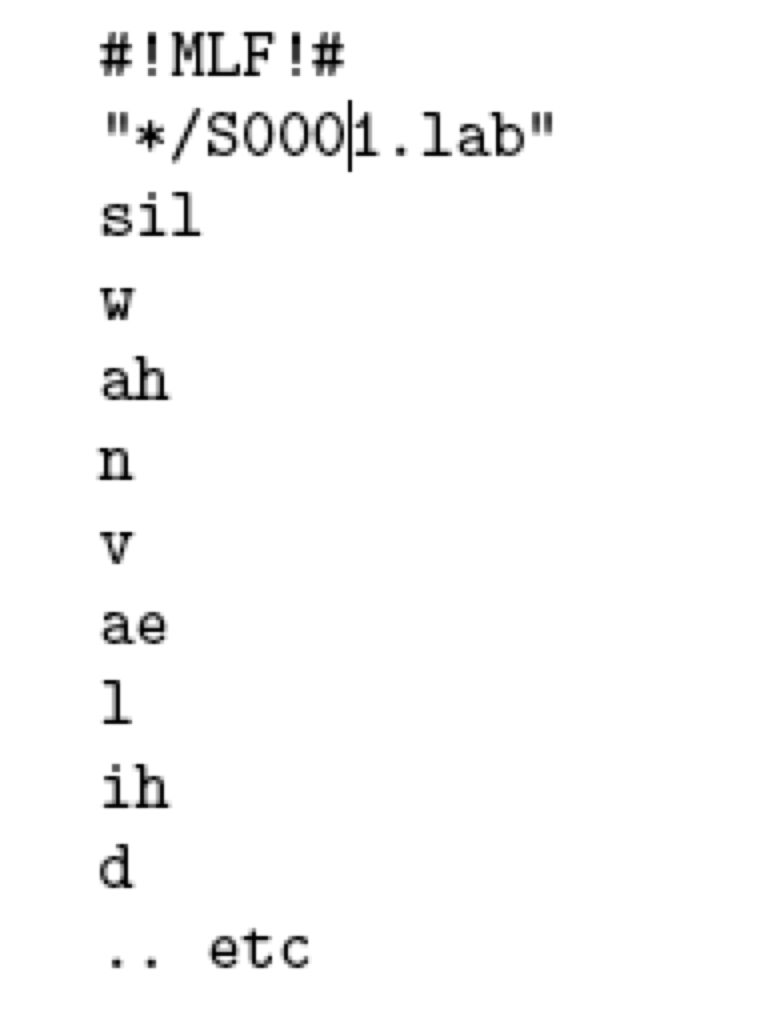 22
Extracting MFCC
For each wave file, extract  MFCC features.
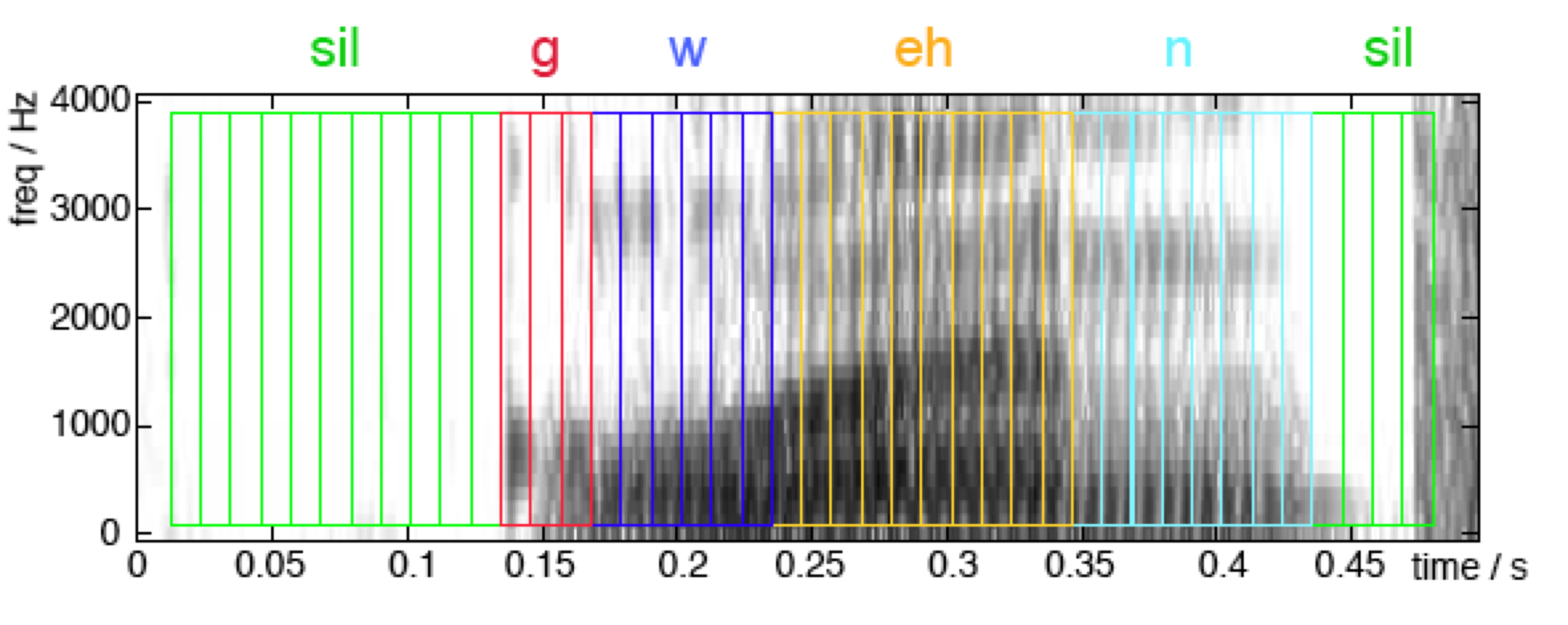 23
Creating Monophone HMMs
Create Monophone HMM Topology
5 states: 3 emitting states




Flat Start: Mean and Variance are initialized as the global mean and  variance of all the data
S3
S2
S4
S5
S1
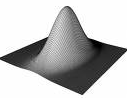 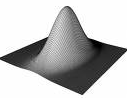 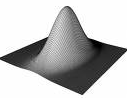 24
Training
For each training pair of files (mfc+lab): 
    1. concatenate the corresponding 
	    monophone HMMS: 
	2. Use the Beam-Welch Algorithm to
	     train the HMMS given the MFC 
         features.
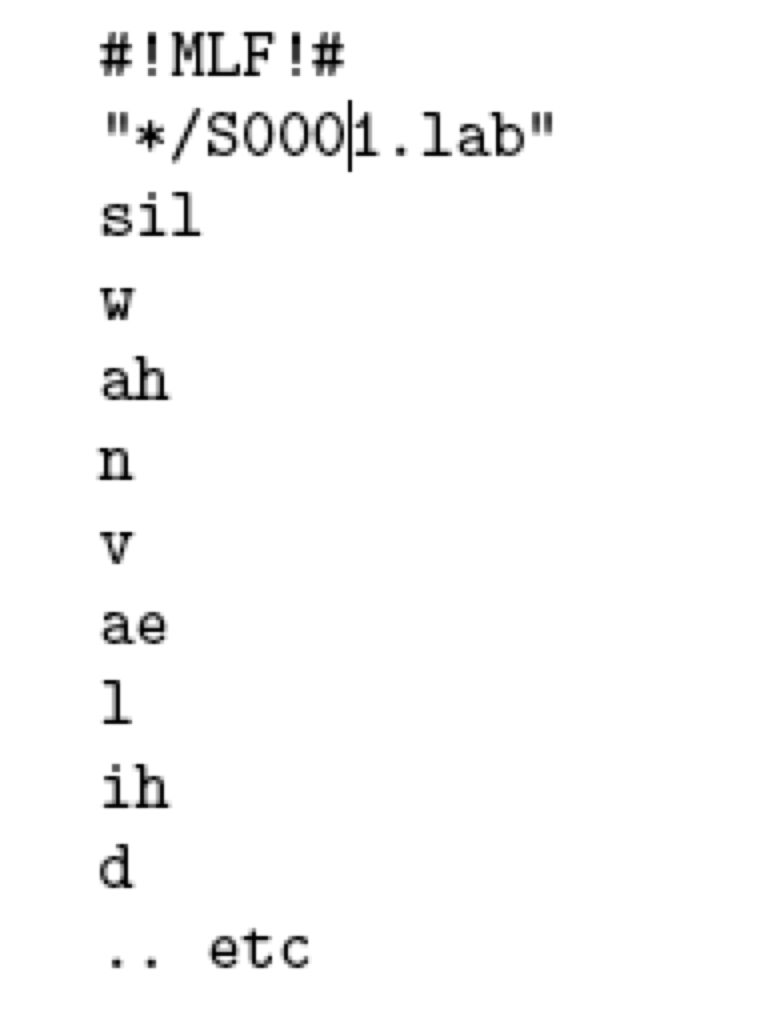 S3
S2
S4
S3
S2
S4
S3
S2
S4
S5
S5
S5
S1
S1
S1
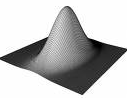 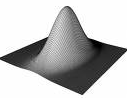 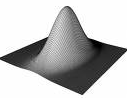 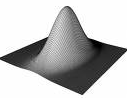 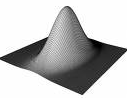 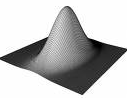 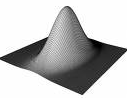 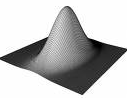 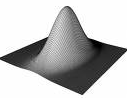 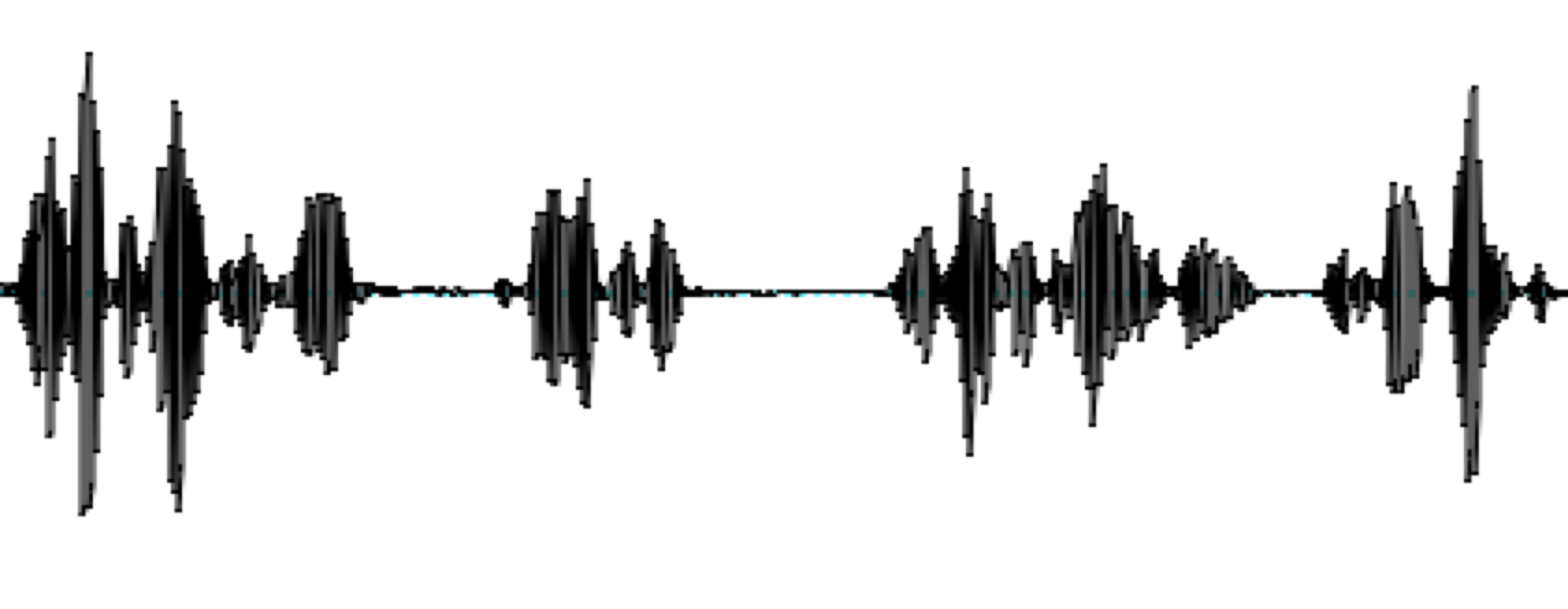 ONE VALIDATED ACTS OF SCHOOL DISTRICTS
/w/
/n/
/ah/
25
Training
So far, we have all monophones models trained

Train the sp model
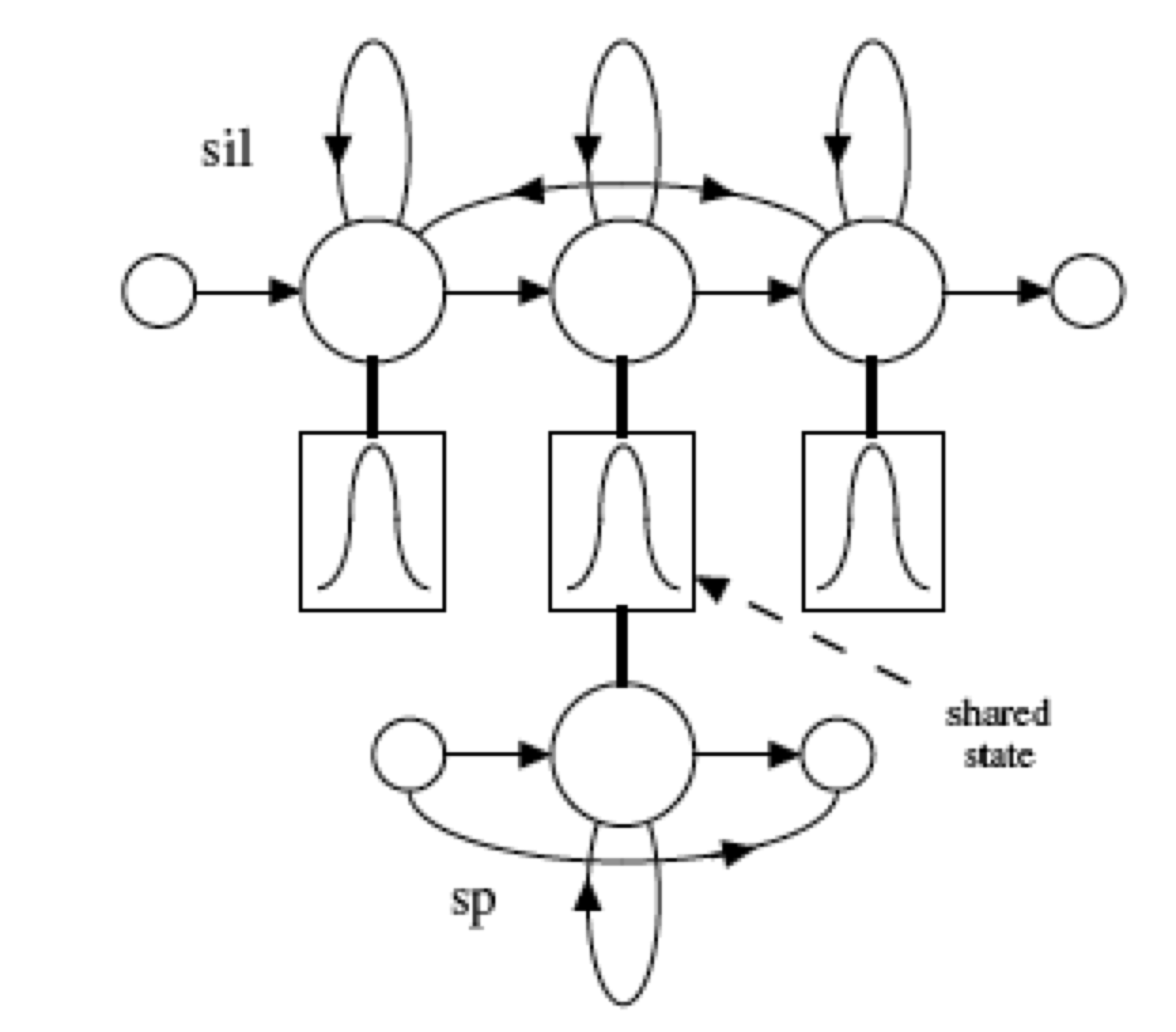 26
Forced alignment
The dictionary contains multiple pronunciations for some words. 
Realignment the training data
/d/
/t/
/ey/
/ax/
/ae/
/dx/
Run Viterbi to get the best pronunciation that matches the acoustics
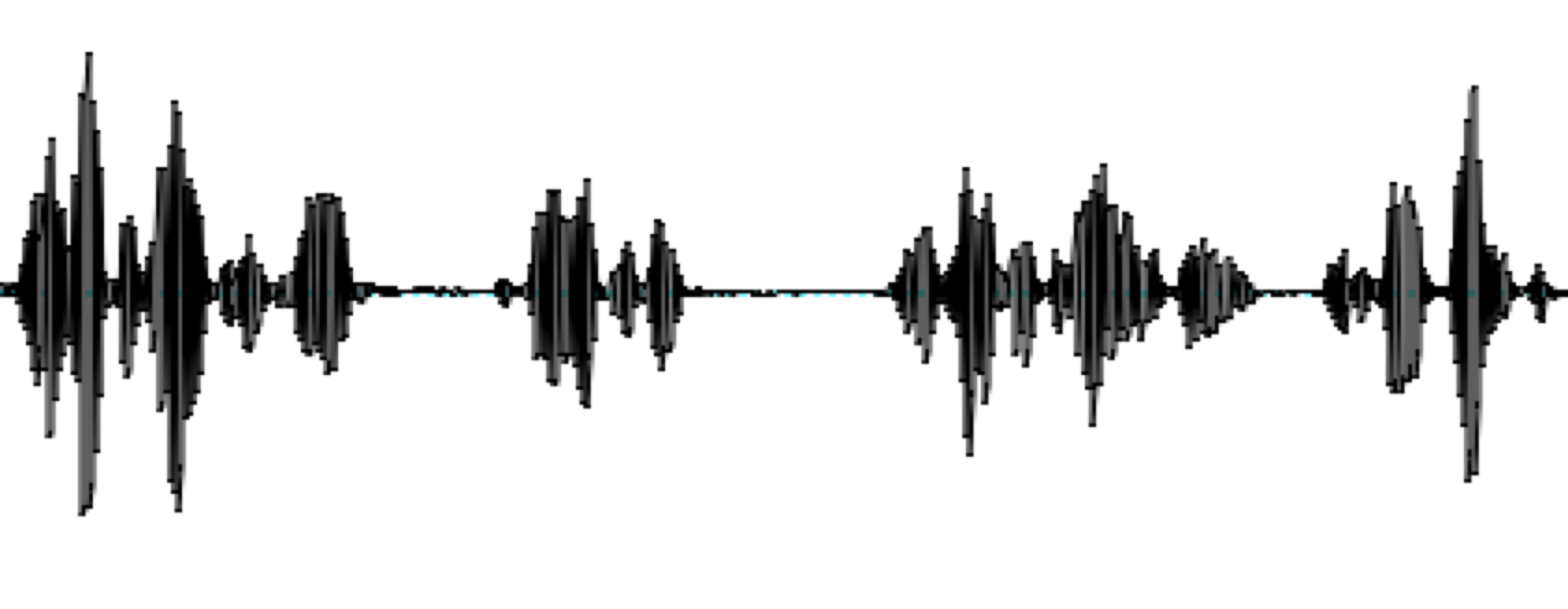 27
Retrain
After getting the best pronunciation
=> Train again using Baum-Welch algorithm using the “correct” pronunciation.
28
Creating Triphone models
Context dependent HMMs 
Make Tri-phones from monophones
Generate a list of all the triphones for which there is at least one example in the training data

jh-oy+s
oy-s
ax+z
f-iy+t
iy-t
s+l
s-l+ow
29
Creating Tied-Triphone models
Data insufficiency => Tie states
S3
S2
S4
S3
S2
S4
S3
S2
S4
S3
S2
S4
S3
S2
S4
S3
S2
S4
/t/
/b/
/aa/
S5
S5
S5
S5
S5
S1
S1
S1
S1
S1
/aa/
/l/
/b/
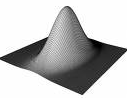 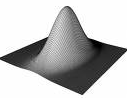 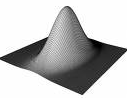 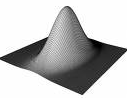 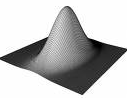 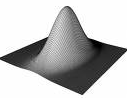 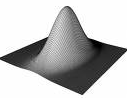 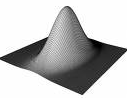 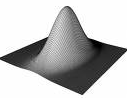 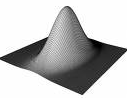 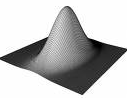 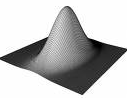 S5
S1
30
Tie Triphone
Data Driven Clustering: Using similarity metric
Clustering using Decision Tree. All states in the same leafe will be tied
L = Class-Stop ?
y
n
t+ih 		t+ae
t+iy 		t+ae
ao-r+ax 	r
t+oh 	t+ae
ao-r+iy
t+uh 	t+ae
t+uw 	t+ae
sh-n+t
sh-n+z 	sh-n+t
ch-ih+l
ay-oh+l
ay-oh+r 	ay-oh+l
R = Nasal ?
L = Nasal ?
n
y
y
n
R = Glide?
y
n
31
After Tying
Train the Acoustic models again using Baum-Welch algorithm
32
Decoding
Using the grammar network for the phones
Generate the triphone HMM grammar network WNET
 
Given a new Speech file, extract the mfcc features
Run Viterbi on the WNET given the mfcc features to get the best word sequence.
33
Summary
MFCC Features
HMM 3 basic problems
HTK
34
Thanks!
35
HMM - Problem 1
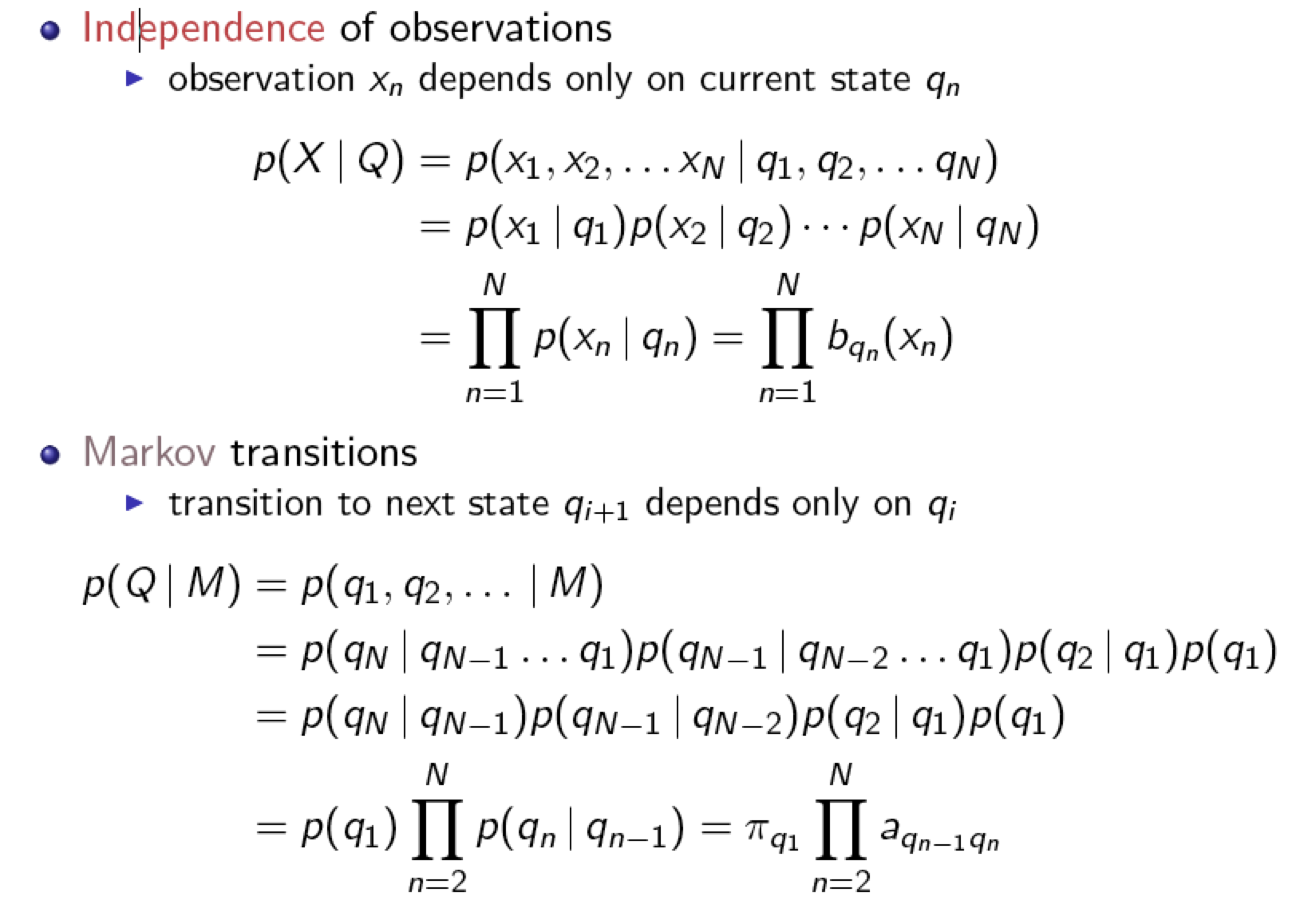 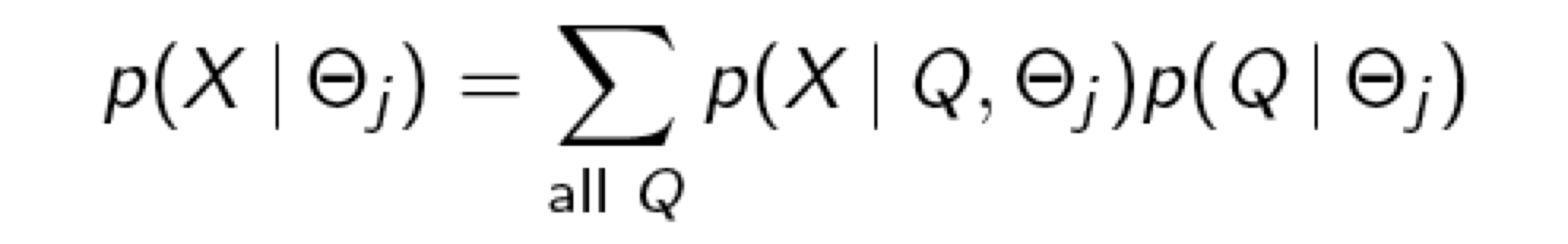 36